2020-04-19
Hagaströms SK A-lag, 2020
Hagaströms SK Herrar
Hagaströms SK Herrar
Nuläge
Spelform
Framåt
nuläge
Nuläge
Måndag 20:30-22:00, Gavlevallen
Torsdag 20:30-22:00, Strömvallen 
Söndag 10:00
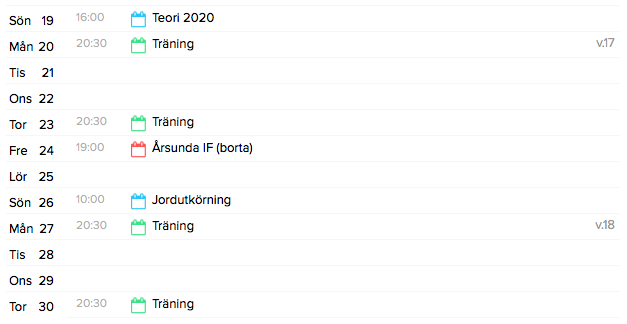 Nuläge
Måndag 20:30-22:00, Gavlevallen
Torsdag 20:30-22:00 Strömvallen 
Söndag 10:00

Måndag 19:30
Onsdag 19:30
Söndag 16:00
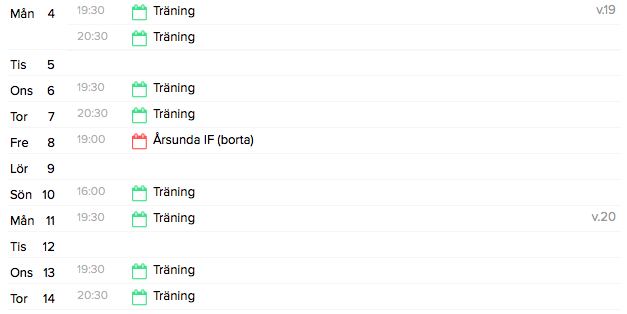 spelform
T=0
T-3
T-3
T-4
T-4
T-5
T-5
spelform
spelform/djup
spelform/djup
spelform
4-2-3-1
4-5-1
spelform – försvar/vänd./anfall
5 korridorer
2 planer
2 planer – 1 slott
spelform – försvar/vänd./anfall
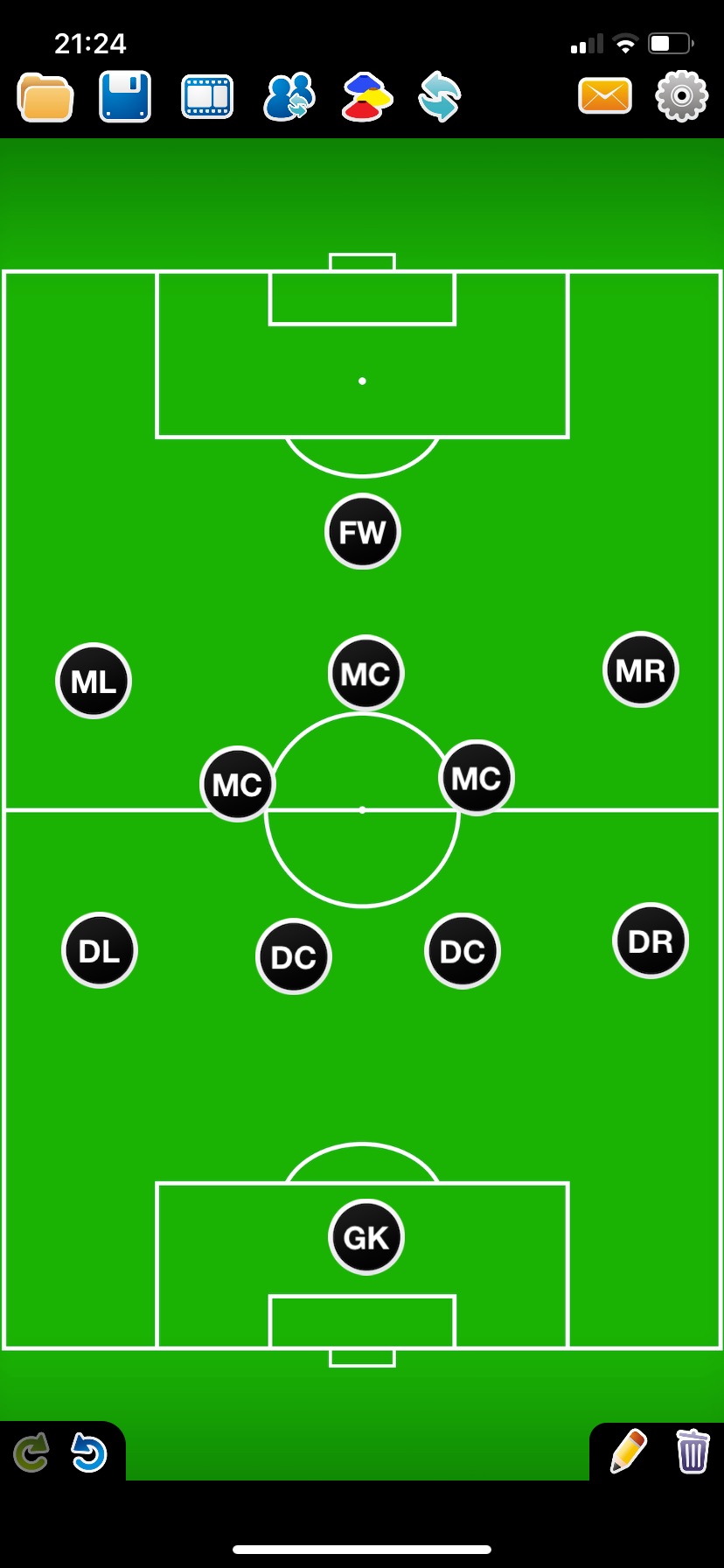 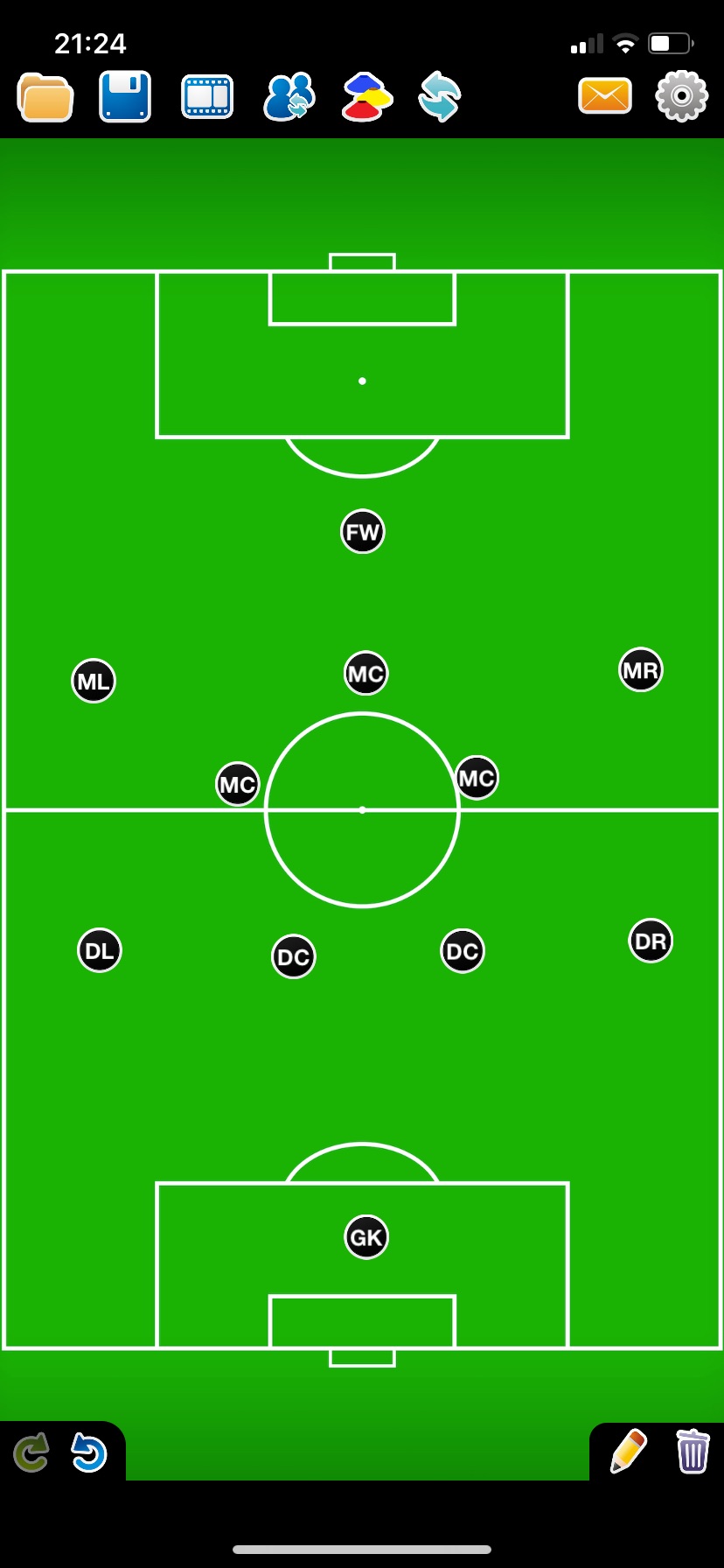 4 backar
5 mittfältare
2 deffensiva
”half-backs”
3 offensiva
”attacking mids”
1 forward
lagdjup
lagdjup
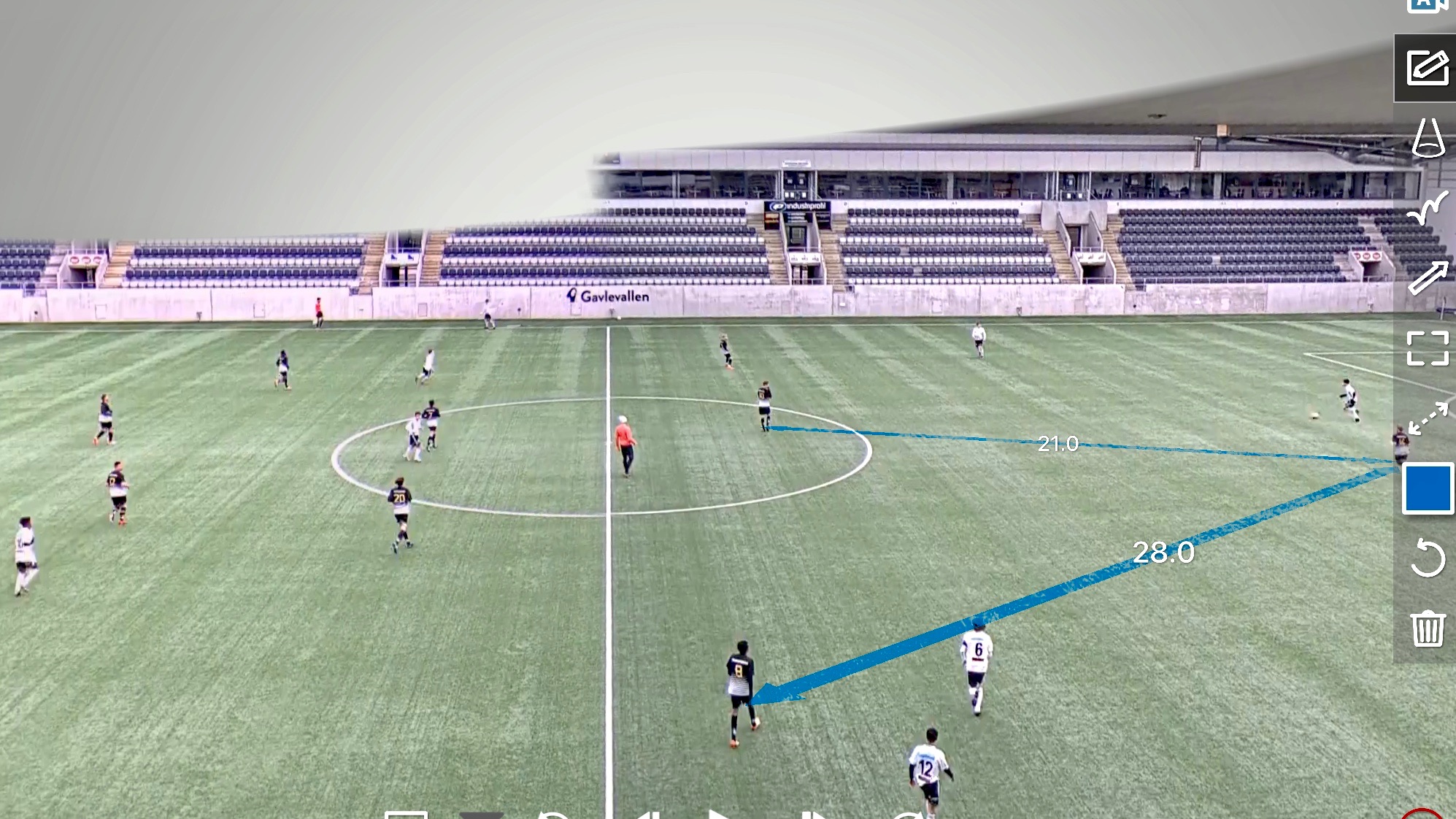 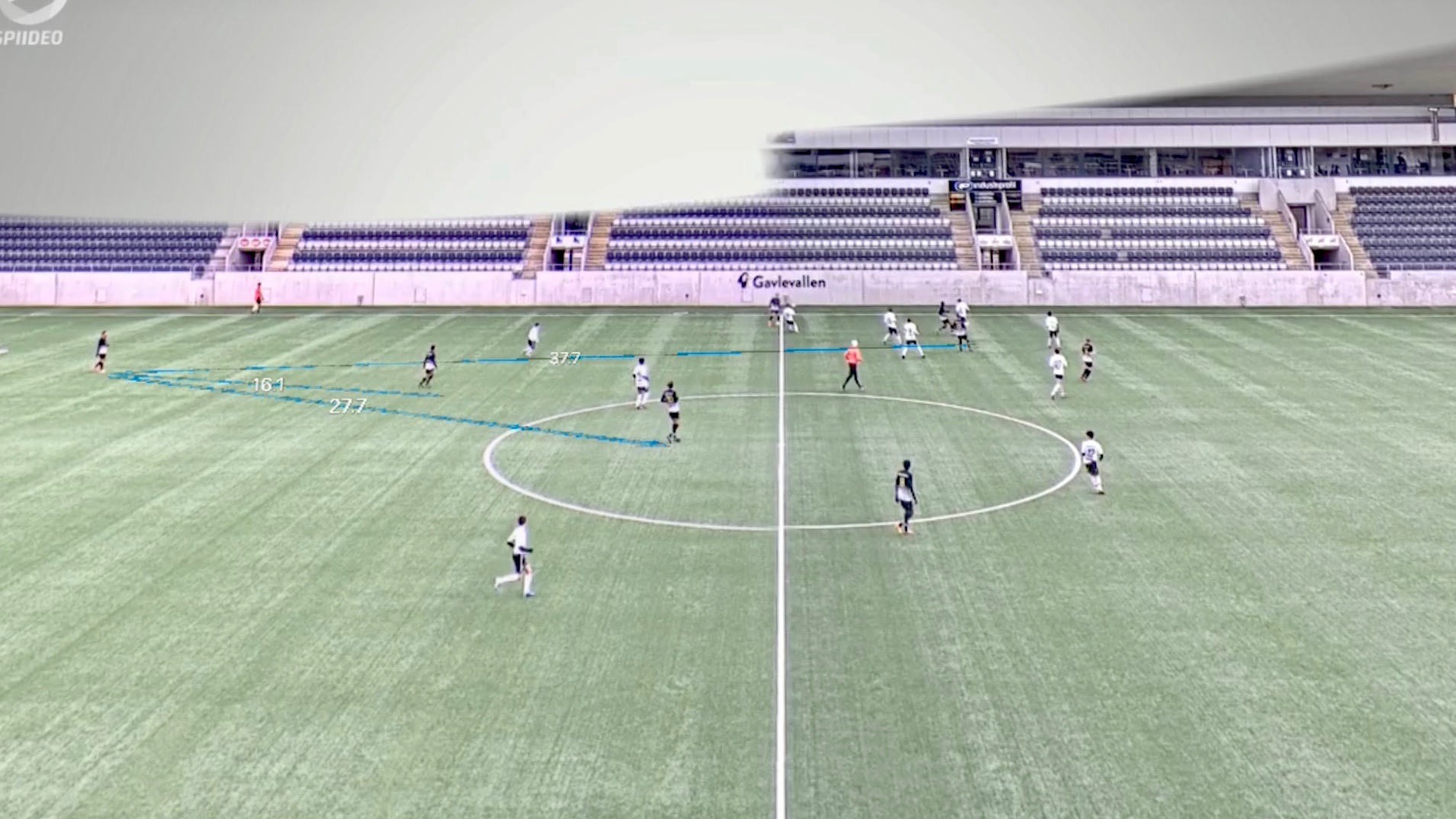 försvar
tvinga spelet mot kant
tvinga spelet mot kant
”isolera bollinnehavaren”
höger mitt
2:a försvarslinje
stäng bakvägen
hindra påfyllning
v-mittback sätter linjen
försvar i punktform
Vi försöker INTE att STOPPA anfallet

    KONTROLLERA – BEHÄRSKA – NEUTRALISERA
försvar i punktform
Vi försöker INTE att STOPPA anfallet

    KONTROLLERA – BEHÄRSKA – NEUTRALISERA

Tvinga motståndare till dålig attackvinkel
Täcka och eliminera deras alternativ
Stänga passningsvägarna
Ge motståndaren möjlighet att misslyckas
försvar i punktform
Vi försöker INTE att STOPPA anfallet

    KONTROLLERA – BEHÄRSKA – NEUTRALISERA

Tvinga motståndare till dålig attackvinkel
Täck och eliminera deras alternativ
Stäng passningsvägarna
Ge motståndaren möjlighet att misslyckas
0-0
spelvändning
Rensa inte boll
Passa närmaste öppna spelare
Var öppen
anfall
normalt…
normalt…
normalt….
PROBLEM
utbränd
ensam
normalt……
PROBLEM
utbränd
ensam
stänger försvaret
önskemål…
PROBLEM
utbränd
ensam
stänger försvaret
LÖSNING
kortare löpning
sänker tempot
ökar antalet spelare
önskemål…..
PROBLEM
utbränd
ensam
stänger försvaret
LÖSNING
kortare löpning
sänker tempot
ökar antalet
önskemål…….
PROBLEM
utbränd
ensam
stänger försvaret
LÖSNING
kortare löpning
sänker tempot
ökar antalet
önskemål………
PROBLEM
utbränd
ensam
stänger försvaret
LÖSNING
kortare löpning
sänker tempot
ökar antalet
forward fyller på
för inlägg
önskemål……….
PROBLEM
utbränd
ensam
stänger försvaret
LÖSNING
kortare löpning
sänker tempot
ökar antalet
forward fyller på
för inlägg
önskemål……………
PROBLEM
utbränd
ensam
stänger försvaret
LÖSNING
kortare löpning
sänker tempot
ökar antalet
önskemål……………………….
PROBLEM
utbränd
ensam
stänger försvaret
LÖSNING
kortare löpning
sänker tempot
ökar antalet
skapa passningsvägar
önskemål……………………….
PROBLEM
utbränd
ensam
stänger försvaret
LÖSNING
kortare löpning
sänker tempot
ökar antalet
skapa passningsvägar
framåt
?